Machine Detector Interface at CEPC
Dou Wang, Hongbo Zhu, Huamin Qu, Jianli Wang, Manqi Ruan, Qinglei Xiu, Sha Bai, Shujin Li, Weichao Yao, Yanli Jin, Yin Xu, Yiwei Wang, Yingshun Zhu, Zhongjian Ma

Institute of High Energy Physics

23-26 January 2017
HKUST Jockey Club Institute for Advanced Study, Hong Kong
2017/1/25
IAS Program on High Energy Physics
1
Outline
Introduction to MDI
Requirements of the MDI at CEPC
Progresses of sub-projects
Final focusing magnets
Luminosity measurement
Mechanical support
Beam induced backgrounds
Summary
2017/1/25
IAS Program on High Energy Physics
2
Machine Detector Interface
Machine
Beam Induced 
Backgrounds
Detector
Luminosity
Degrade
Mechanical         supporting
Shielding               
 . . .
Mutual influence between the machine and the detector
Luminosity degraded by the detector solenoid field
Beam induced backgrounds
. .  .
Integration of machine and detector
Global design: confliction between the machine and the detector
Mechanical Support
Shielding
2017/1/25
IAS Program on High Energy Physics
3
Requirements of MDI at CEPC
2017/1/25
IAS Program on High Energy Physics
4
Proposed Layout of IR
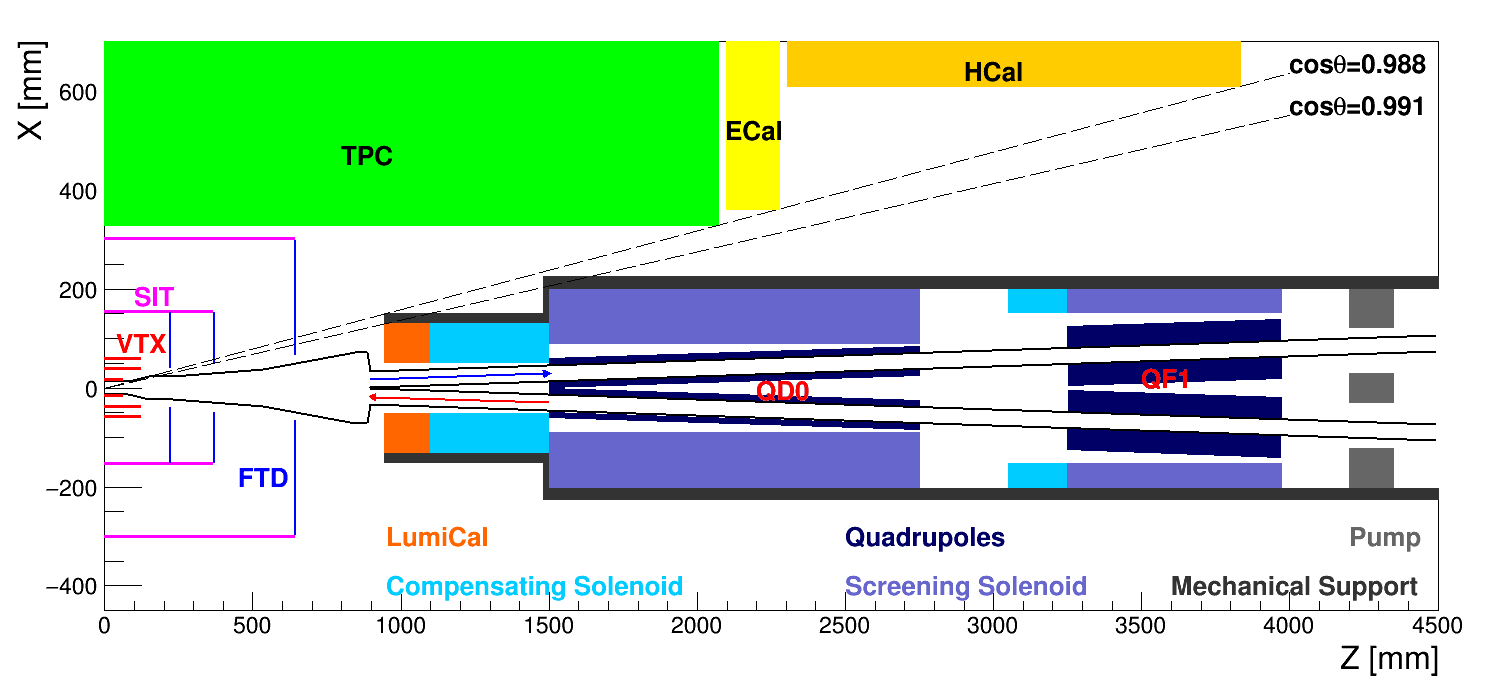 2017/1/25
IAS Program on High Energy Physics
5
Requirements for QD0
Double aperture superconducting magnet
Field gradient: 200 T/m
Coil inner radius: 12.5 mm
Serpentine winding coil using direct winding technology, developed at BNL, is selected for its high efficiency and high compactness
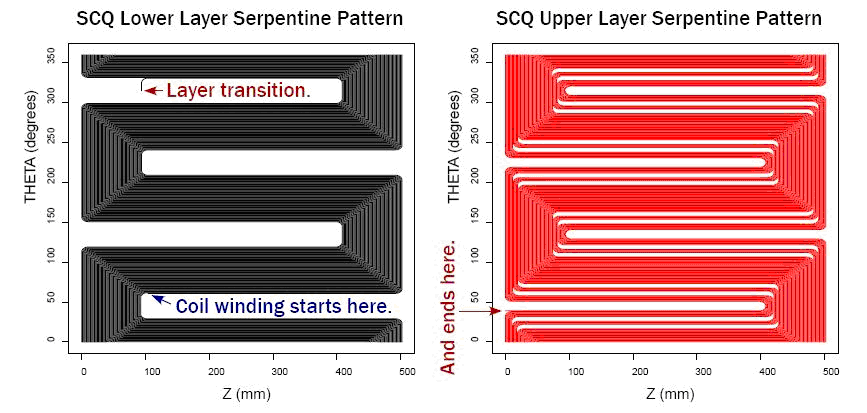 2017/1/25
IAS Program on High Energy Physics
6
Preliminary Design of QD0
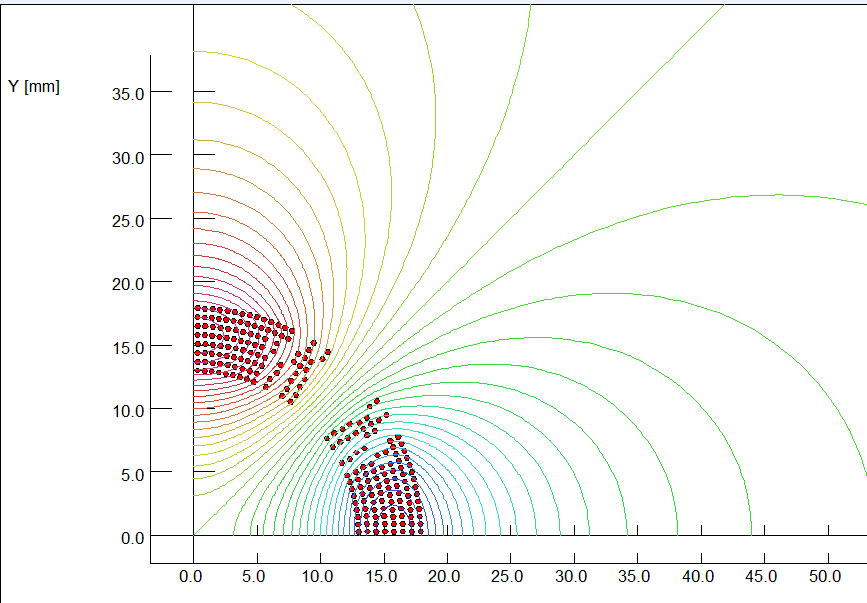 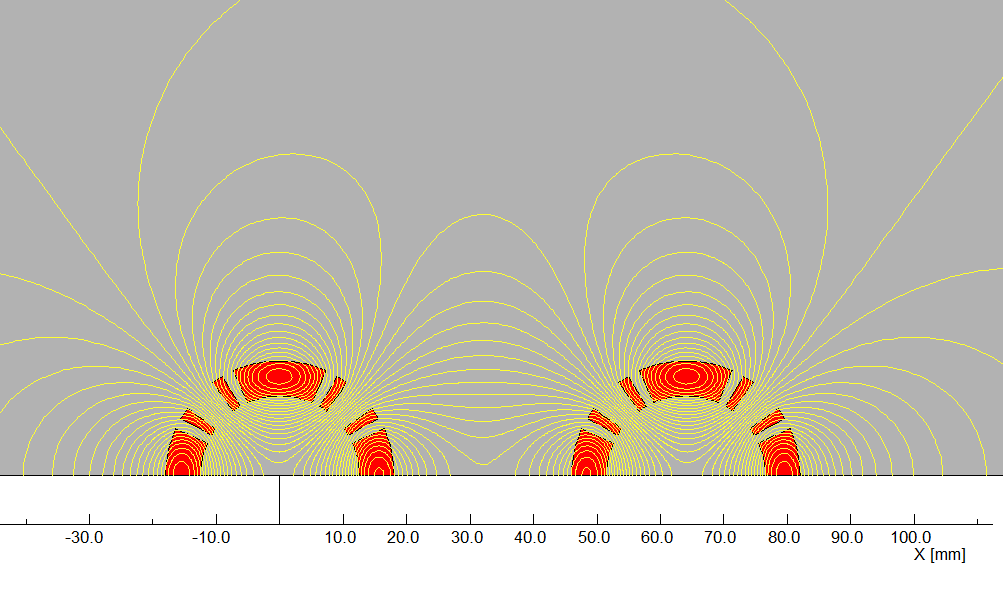 By Yingshun Zhu
The coils will be made of 0.5mm round NbTi-Cu conductor using direct winding technology. 
Eight Serpentine coil layers are used for the QD0 coil. 
The field in one aperture is affected due to the field generated by the coil in another aperture. 
Field cross talk of the two apertures is modelled and studied
2017/1/25
IAS Program on High Energy Physics
7
Effect of the Detector Solenoid
By Yingshun Zhu, Weichao Yao
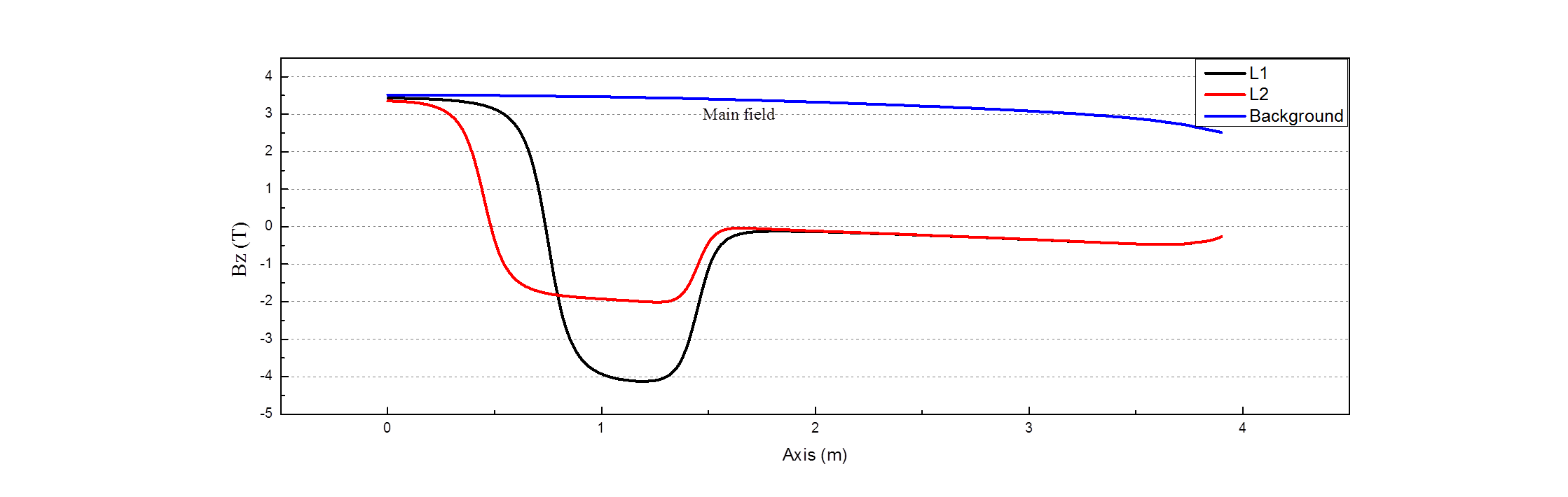 Detector Solenoid: 3.5T
L = 1m, B=5.25T
L = 0.7m, B=7.5T
Compensating 
solenoid
QD0
Screening solenoid
2017/1/25
IAS Program on High Energy Physics
8
Feedback
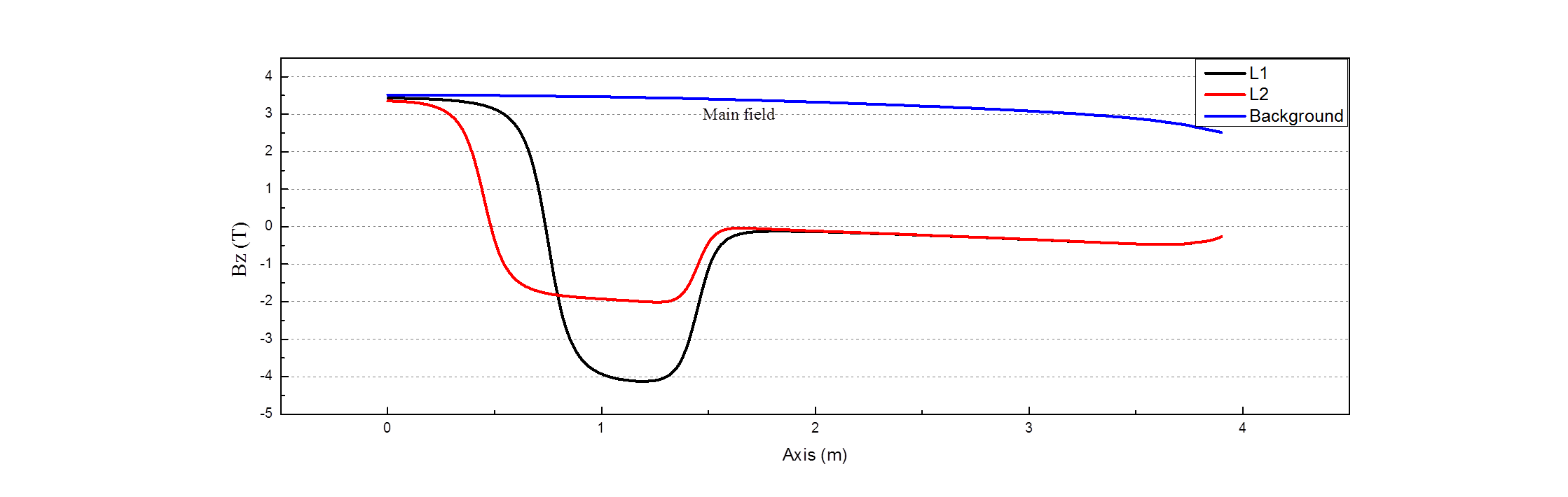 Detector Solenoid: 3.5T
L = 1m, B=5.25T
L = 0.7m, B=7.5T
Compensating 
solenoid
QD0
Screening solenoid
2017/1/25
IAS Program on High Energy Physics
9
Luminosity Calorimeter (LumiCal)
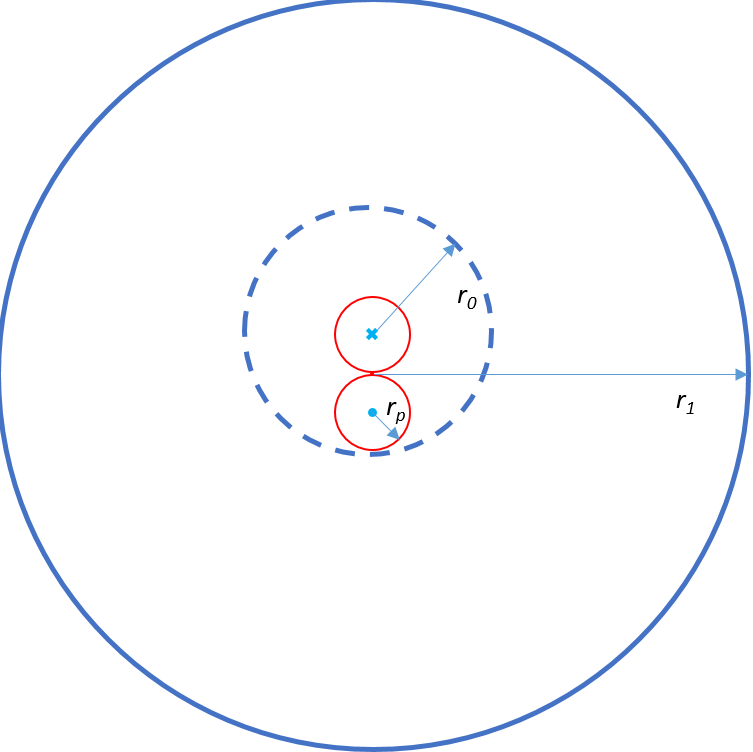 The uncertainty of luminosity measurement is being studied.
The hardware of the LumiCal hasn’t been studied yet
Space limitation in both radial direction and longitudinal direction
Geometry will be asymmetric in manufacture and installation
2017/1/25
IAS Program on High Energy Physics
10
Luminosity Measurement
By Liu Yang, Kai Zhu
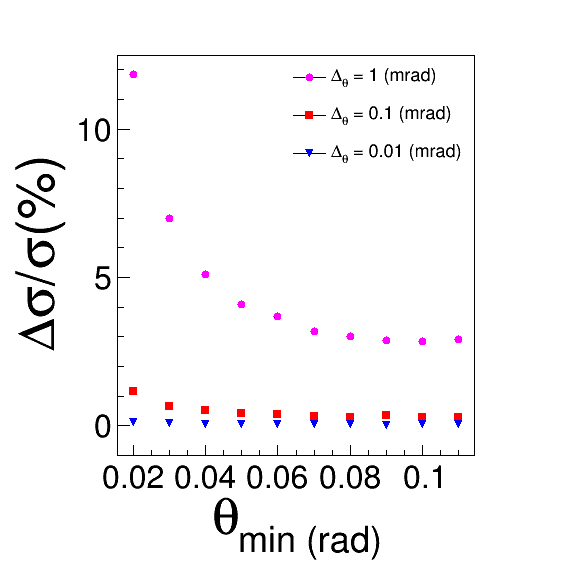 2017/1/25
IAS Program on High Energy Physics
11
Mechanical Support for the Machine
By Shujin Li, Jianli Wang, Huamin Qu
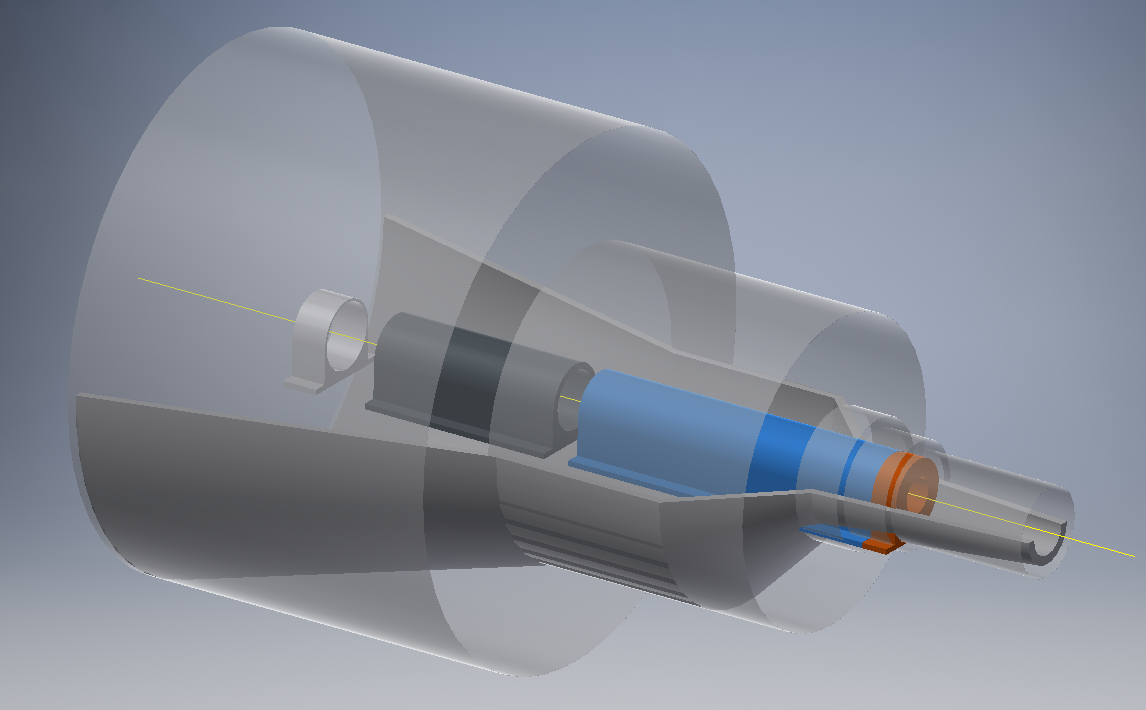 The support point will be at about 6 m away from the IP
The deformation and vibration might be a problem for the beam stability
The feasibility of the mechanical support has been preliminary studied
2017/1/25
IAS Program on High Energy Physics
12
Very Preliminary Results
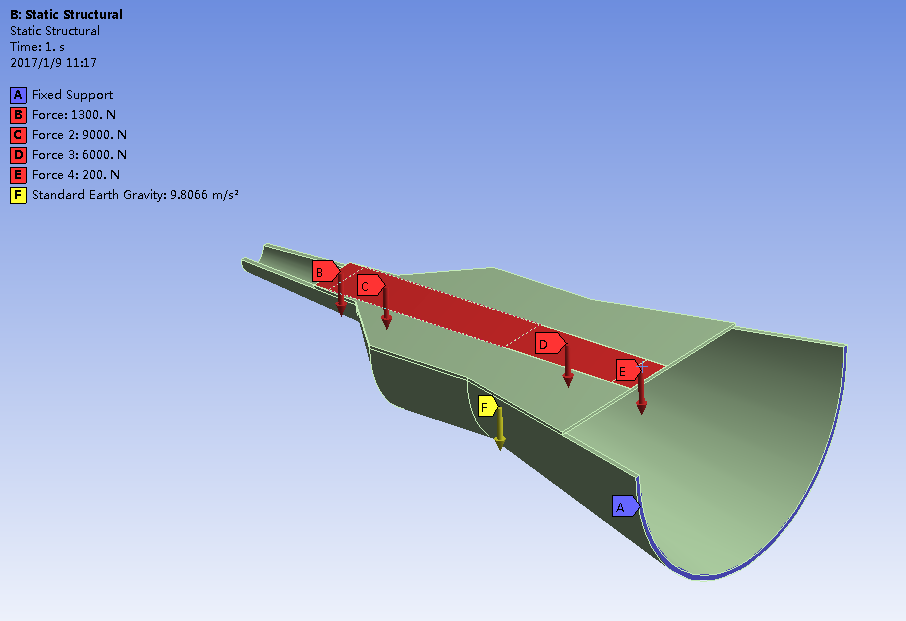 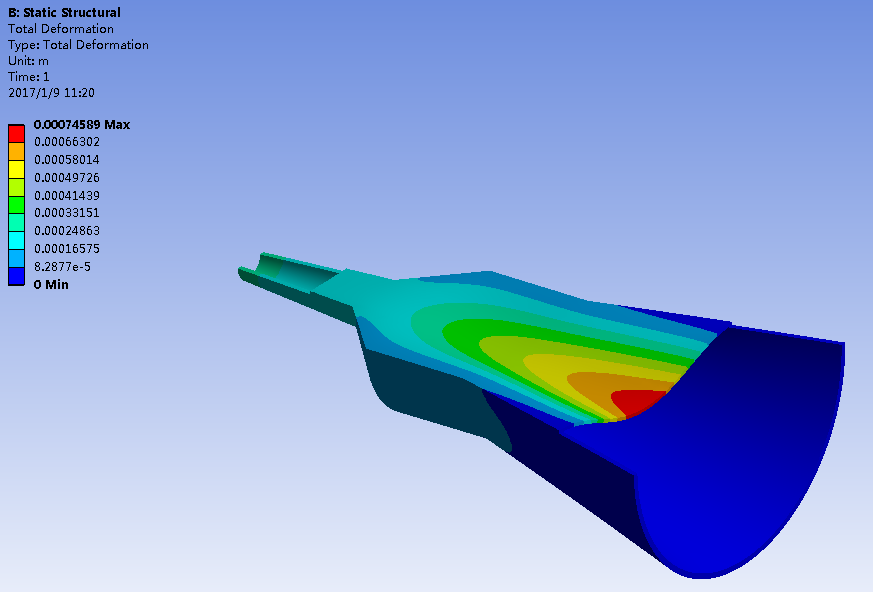 The gravity force of accelerator elements are applied to a virtual plane on the support structure
The deformation at the IP is about 300~400 micron meters
More  forces and effects will be considered to improve the design and simulation
2017/1/25
IAS Program on High Energy Physics
13
Beam Induced Backgrounds at CEPC
IP1
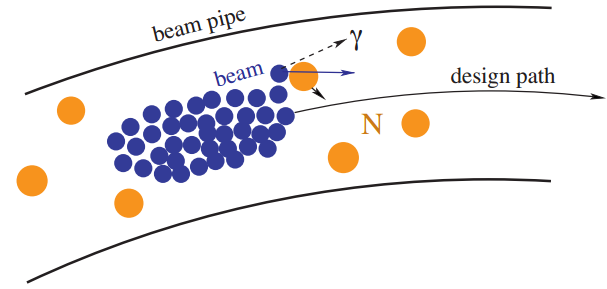 Beam-Gas 
Scattering
Beam Lost Particles
Energy Loss > 2%
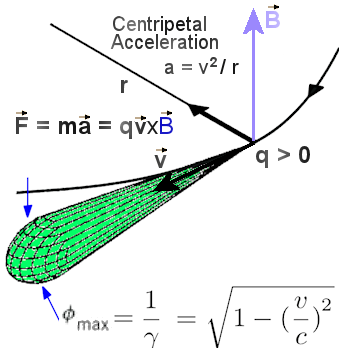 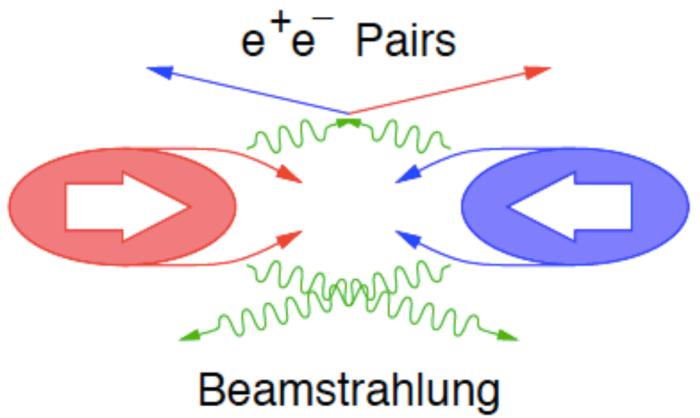 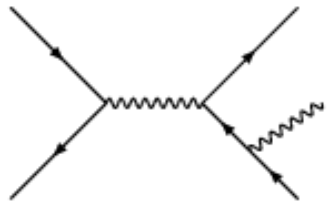 IP3
Synchrotron Radiation
Radiative Bhabha
Beamstrahlung
2017/1/25
IAS Program on High Energy Physics
14
Procedures for Background Simulation
By Qinglei Xiu, Sha Bai, Yiwei Wang, Dou Wang, Hongbo Zhu, Zhongjian Ma
All kinds of beam induced backgrounds will firstly be simulated by proper generators
Background particles will be tracked in the accelerator (SAD) and the detector (Geant4 & Fluka)
SAD: Strategic Accelerator Design
Extract hit information and analysis the results
Generate primary particles (Generators)
Tracking and interaction in the detector (Geant4 & Fluka)
Analysis (Marlin)
Tracking in the accelerator
 (SAD)
2017/1/25
IAS Program on High Energy Physics
15
Tolerable Hit Density for the Vertex Detector
2017/1/25
IAS Program on High Energy Physics
16
Backgrounds Level of Single Ring Scheme
Backgrounds level of the single ring scheme without shielding
A very preliminary version of machine lattice
The synchrotron radiation level is too high
To suppress the background level
Insert shielding and collimator
Improve the machine design to reduce the SR power at IR
2017/1/25
IAS Program on High Energy Physics
17
Preliminary Design of Collimators
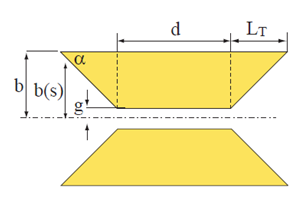 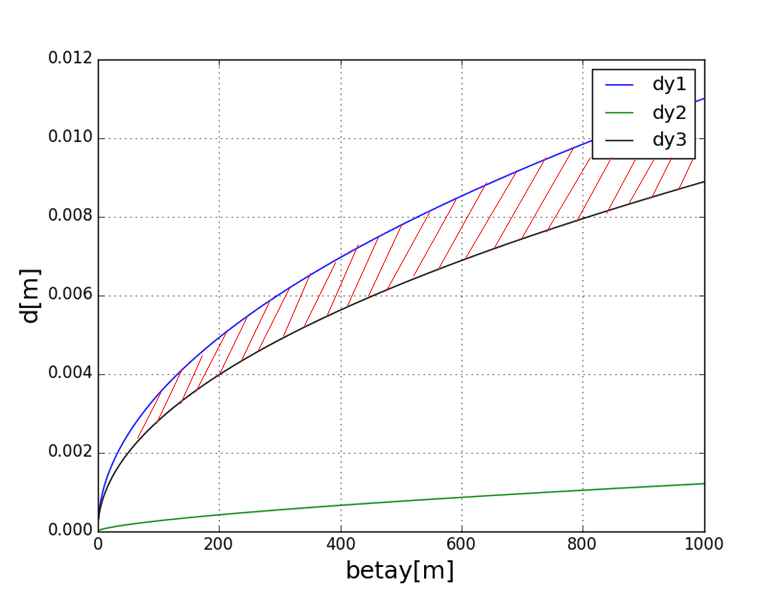 Vertical
Feasible Region
Injection:
Upper Limit:
TMCI:
2017/1/25
IAS Program on High Energy Physics
18
Synchrotron Radiation from the Last Dipole
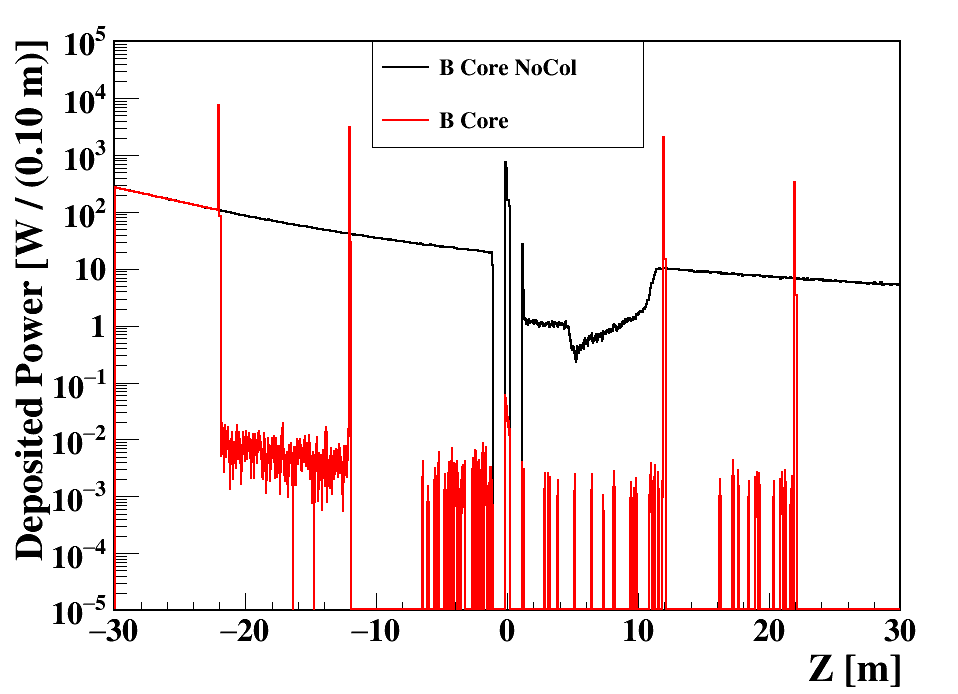 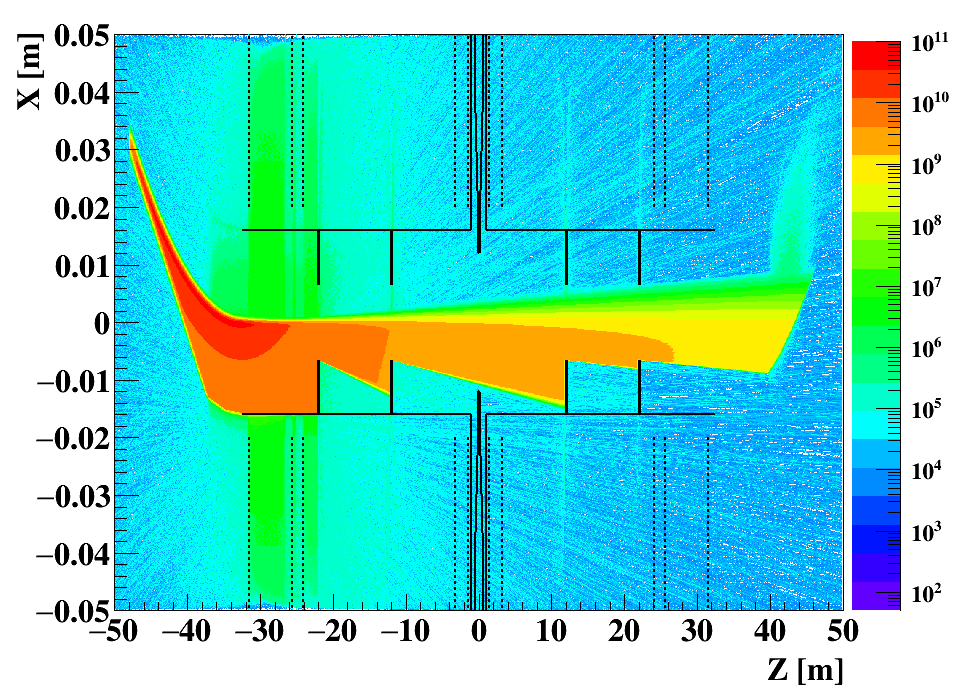 2017/1/25
IAS Program on High Energy Physics
19
Lost Particles (Radiative Bhabha)
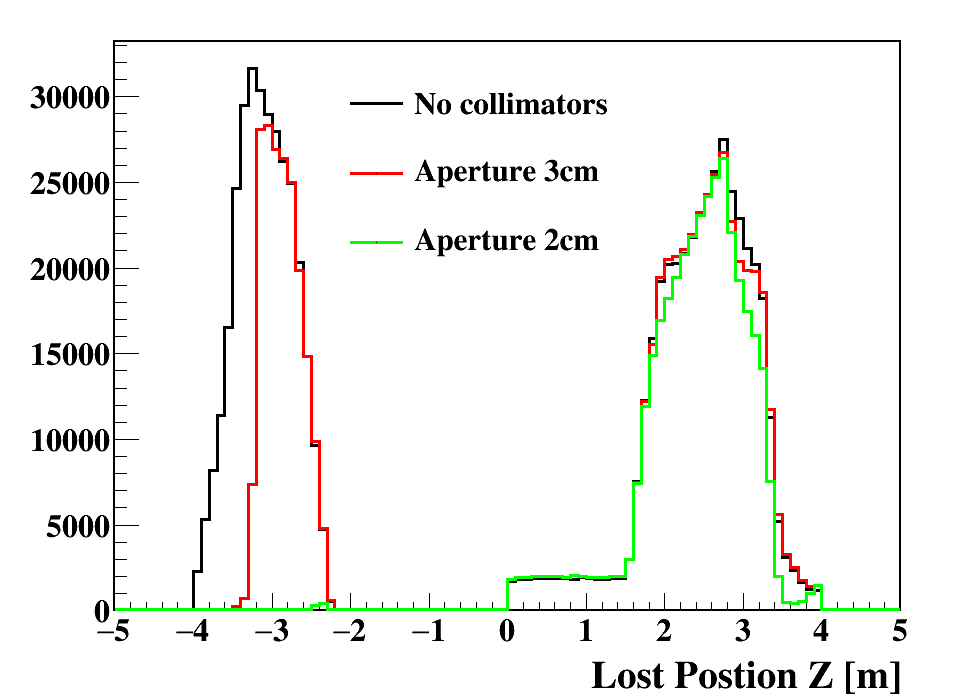 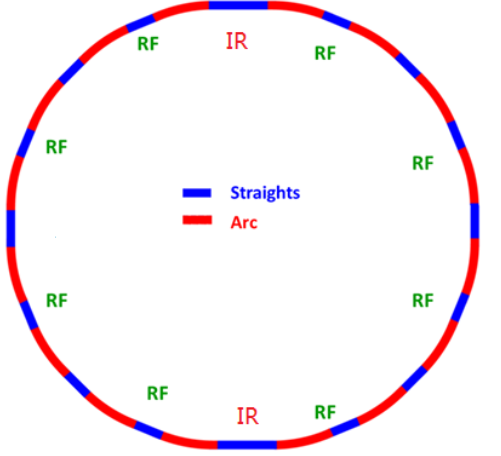 Energy acceptance: 2%
Tracking particles with SAD (Strategic Accelerator Design)
Add collimators to stop lost particles before they enter the IR
2017/1/25
IAS Program on High Energy Physics
20
Beamstrahlung
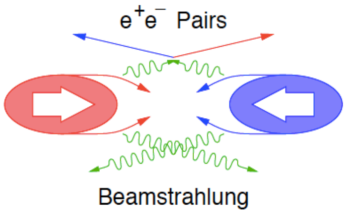 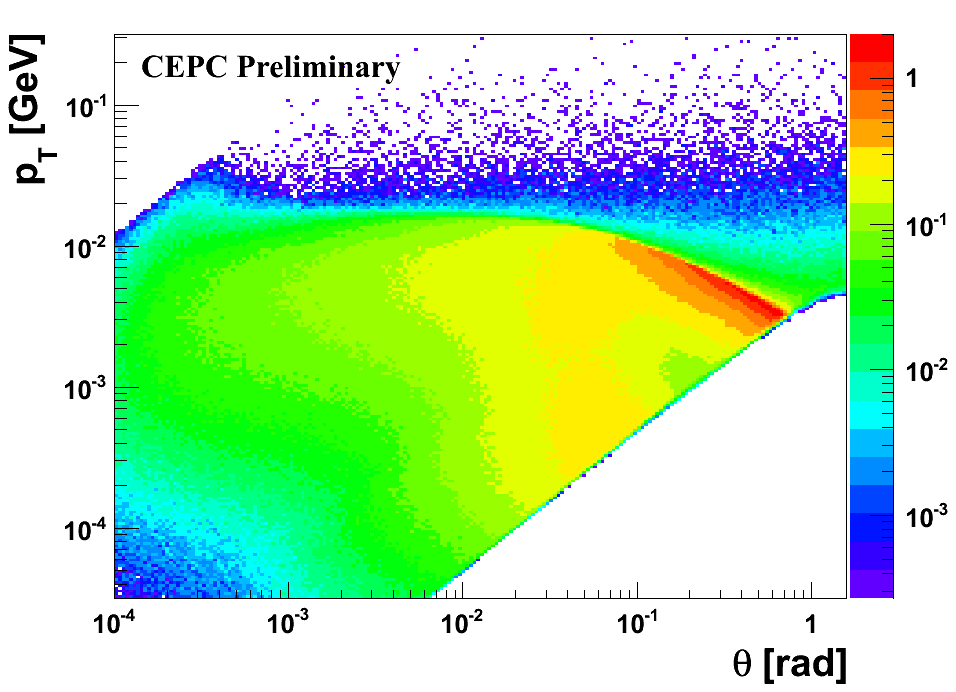 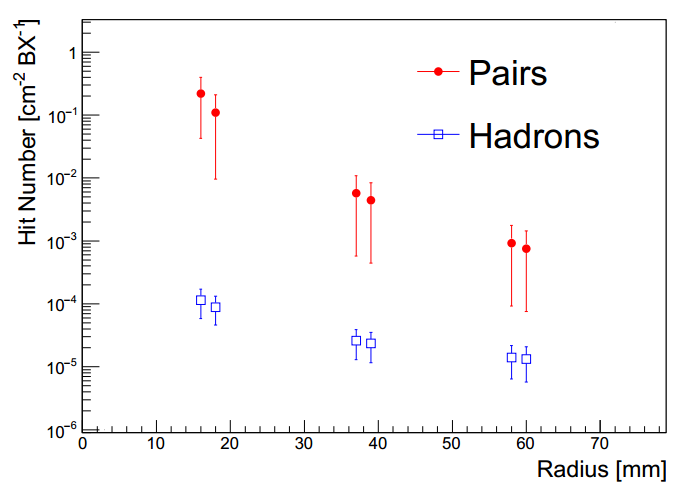 2017/1/25
IAS Program on High Energy Physics
21
Compare between Geant4 and Fluka
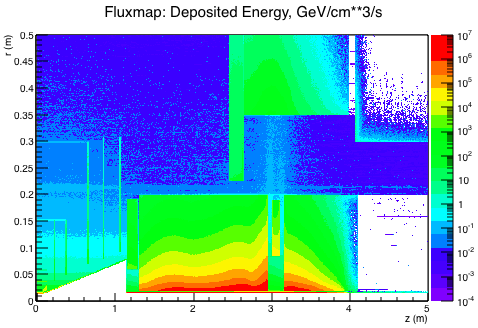 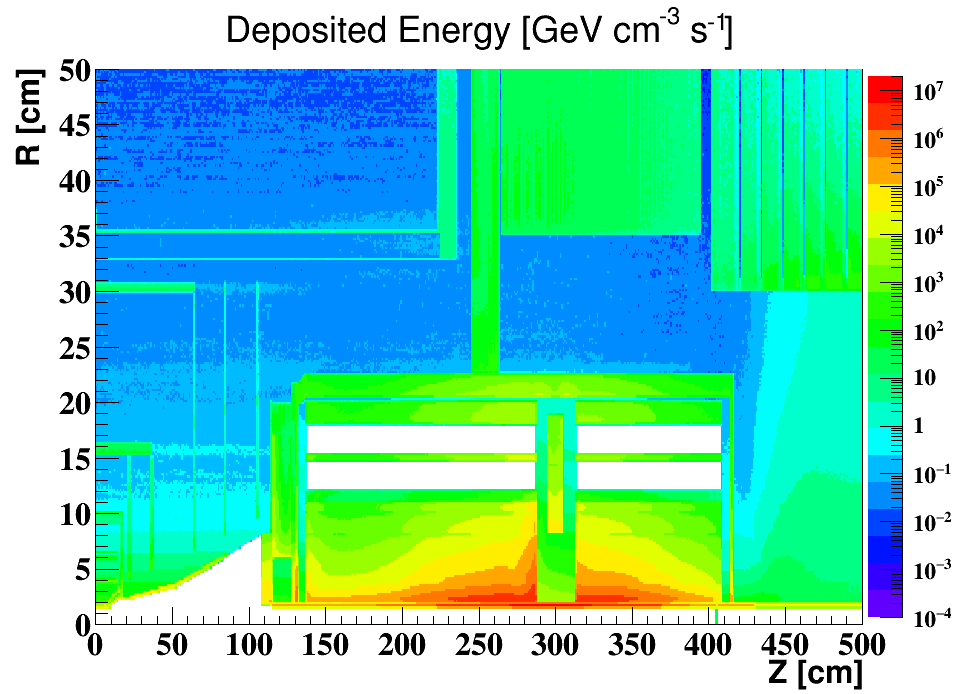 By Yanli Jin, Yin Xu, Manqi Ruan
Geant4
Fluka
The radiation level in the detector have been evaluated with both Geant4 and Fluka
The results of the 2 software are roughly consistent with each other
The geometry setup are slightly different in above plots
Use Geant4 to evaluate hit density and Fluka to evaluate radiation dose
2017/1/25
IAS Program on High Energy Physics
22
Improve the Lattice Design of IR
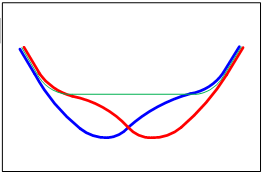 The synchrotron radiation has been considered in the IR design of double ring scheme
Weaker dipoles at the upstream of IR to reduced the synchrotron radiation power
The backscattered backgrounds at the downstream need be carefully evaluated
2017/1/25
IAS Program on High Energy Physics
23
Summary
The mutual influences between machine and detector have been evaluated.
The L* of CEPC is set as 1.5 m to achieve the required luminosity.
The compensating solenoid and the screening solenoid are designed to shielding the detector solenoid field
Beam induced backgrounds of CEPC have been evaluated. Useful software and tools were developed
The error of luminosity measurement has been studied
The mechanical support has been preliminary studied
The shielding and collimators need be further studied.
The beam pipe and hardware of LumiCal haven’t been studied
2017/1/25
IAS Program on High Energy Physics
24
Thanks
2017/1/25
IAS Program on High Energy Physics
25